THE GOVERNING BODY OF ST DUNSTAN’S, 
CHEAM, C OF E PRIMARY SCHOOL
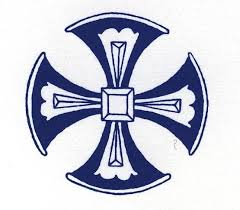 December 2019
Did you know?

Over 30 languages are spoken in our school ranging from Bulgarian to Urdu – almost 1 in 4 of our children are multi-lingual!
Governors’ Day
Your children may have seen us on Tuesday 19th November, as it was the second annual Governors’ day.  This is one of the many ways throughout the year that the Governors obtain first hand experience of the school. This is important as it forms the basis of the discussions and decision-making at the various meetings and to see the impact.  
The day was externally facilitated by Mrs R Cordner a senior primary advisor from the Southwark Diocesan Board of Education (SDBE).

What were the key highlights?
‘Worship’ –  a chance to share worship with the children where we learnt about the Anti-Bullying Week, which brought us back to our school’s Christian Values.
‘Link’ visit – Each Governor is allocated a link year group and subject and it gave us a chance to spend time in the class with the subject lead and to witness the lessons.
A ‘Learning Walk’ – we walked through every class and year and saw how consistently engaged and responsive the children were in their classrooms.
And of course, lunch with your children, where we got a chance to chat with them and see how they all interact with each other outside the classroom.

The afternoon was spent with Mrs Cordner further discussing our updated School Improvement Plan, Self Evaluation, and changes that have occurred in both the SIAMS and Ofsted inspections, focusing on those issues of which we need to be aware as a Governing Body.
We look forward to coming back together to discuss and develop further as a Governing Body and to feed into our committee meetings.
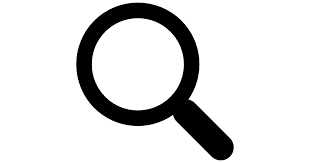 Updates


Finance - budgetary challenges continue; please continue to support our school with school trip and FCCS payments, volunteering and fundraising.
Premises – investigated ICT Suite roof leak and initiated subsequent improvement works.
Policies updated – Appraisal, Pay, Safeguarding, School Uniform, Behaviour, Managing Allegations, Relationships Sex Education, Financial Procedures & Charging.
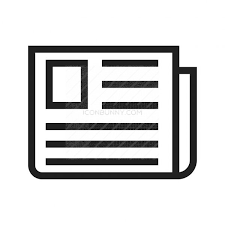 Training

Safeguarding & Prevention
RSE and Health Education
Induction for New Governors
Curriculum changes
Self-Evaluation for Governing Bodies
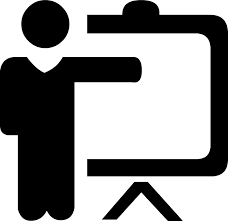 And finally – Merry Christmas to you all!

Thank you to all the staff and children for making us feel so welcome and for answering all our questions at our Governors’ Day, and also thank you to Ms Corby and Mrs Cordner for organising it.  
We have enjoyed all the school and local community festive celebrations, including yet another successful Christmas Fayre thanks to our PTFA Committee and all our volunteers!
Meetings Held

2 x Full Governing Body (FGB) Meetings
Committee Meetings: Admissions, Premises, Finance, Personnel, Faith Group
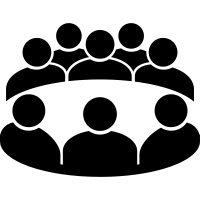 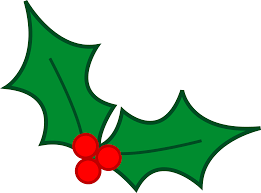 We wish everyone a restful and joyful Christmas!
Please get in touch if you have any questions about any of the above or our ongoing work to our Chair Martin Swain at chairofgovernors@stdunstans.sutton.sch.uk